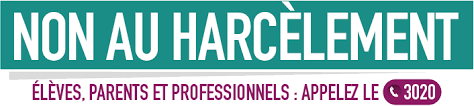 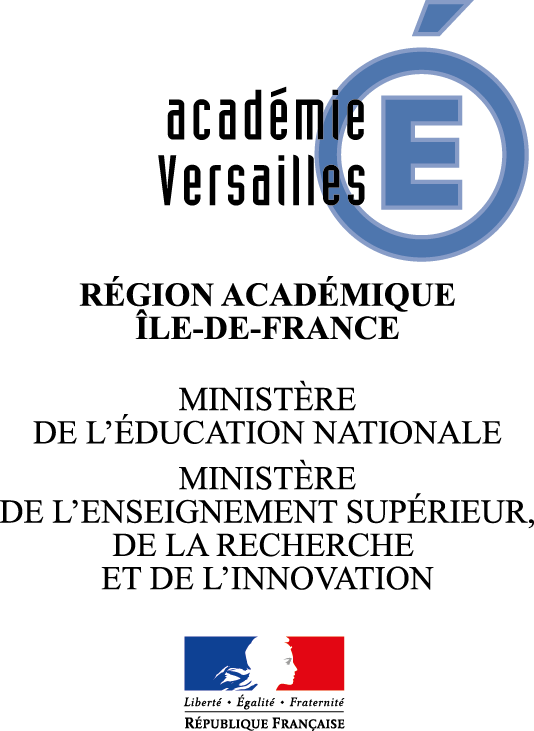 2018-2020
Formation Module 5
Protocole de traitement des situations de harcèlement
[Speaker Notes: Définir les enjeux et le(s) rôle(s) du pôle ressource ?
Les enjeux :
Concourir à l’amélioration les résultats scolaires
Concourir à l’amélioration du climat scolaire
S’inscrire dans un travail sur le bien être des élèves
Prévenir les violences
Renforcer la cohésion d’équipe
Renforcer le climat de confiance entre les différents acteurs 
Rôle (s) des pôles ressources :
Prendre en charge les situations de harcèlement
Croiser les regards et s’appuyer sur les compétences de chacun des membres
Travailler avec les équipes à la prise en charge des situations de harcèlement
Aider au repérage des situations de harcèlement
S’inscrire dans des actions du plan de prévention de l’établissement/de la circonscription
Construire un outil qui permettra de rester vigilant lors des années à venir
Analyser régulièrement ( en fin d’année) le fonctionnement du pôle pour le réajuster le cas échéant 
Expliciter la démarche comme les modalités auprès de chacun des acteurs
Organisation au sein du pôle ressource :
Recueillir les éléments de la situation
Ecouter, rassurer, orienter, expliciter le process de la prise en charge de la situation
Analyser la situation et décider des actions avec les membres du pôle ressource 
S’assurer que le pilote a bien, durant toutes les phases du traitement de la situation, connaissance de toutes les informations
Définir un référent de la situation
Ne pas solliciter tous les membres à chaque situation
Définir qui va intervenir et comment en fonction des envies et de la situation
Répartir les rôles de chacun et en donner connaissance à l’équipe  (professeur principal, enseignant de la classe)
Analyser et préparer les modalités de communication envers les parents et les membres del’équipe ( qui, avec qui, où, quand et dans quelle temporalité..)
S’assurer que l’élève victime puisse bénéficier d’un accompagnement psychologique
Croiser les regards entre les différents professionnels
Organiser et planifier les entretiens
Prévoir les modalités de liens avec les référents de(s) élèves
Travailler les modalités d’une vigilance commune  (classe, récréation, temps périscolaire, étude, toilettes, vestiaires..)
Elaborer les modalités du  suivi de la situation et les expliciter aux différents acteurs
Savoir clôturer les entretiens tout en travaillant la vigilance dans la durée
Rendre compte des différentes modalités et évaluation de la situation à tous les acteurs concernés
Définir qui et à quelle fréquence fera un point régulier avec les parents de la victime voire des parents des autres protagonistes
Rendre compte des informations et de l’avancée de la situation sans entraver la confidentialité de certains éléments,( mettre en place un tableau de bord ou un cahier  avec le suivi « dates des entretiens, noms des élèves reçus, noms des personnes qui ont fait l’entretien,  conclusions  sans rentrer dans les détails  ……)
Suite  - ORGANISATION 
Se permettre d’améliorer l’ organisation entre les membres du pôle , chacun donne ses disponibilités avec  un ou deux créneaux horaires dans la semaine pour entretiens, suivis ou retours aux collègues … La CPE ou autre personne  référente du pôle centralise. (éviter que ce soit toujours les mêmes personnes qui sont sollicitées).
Recevoir les élèves en binôme, pluridisciplinarité pour mieux croiser les regards
Multiplier les moyens de communication entre les membres du pôle, pourquoi pas un groupe WatsApp .. 
Communiquer à l’ensemble de la communauté scolaire, l’existence d’un pôle ressource – ex : donner en début d’année une  lettre à destination des familles, élèves, professeurs et autres adultes de l’établissement pour informer de l’existence du pôle ressource]
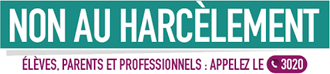 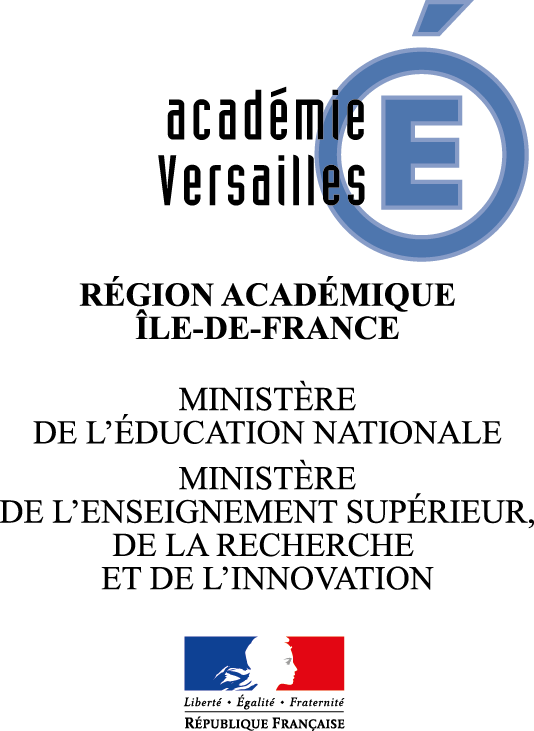 Présentation
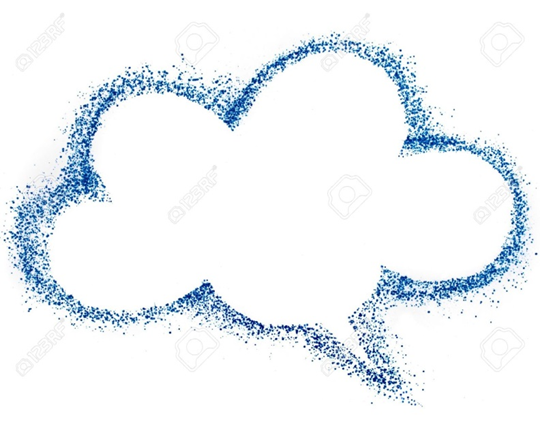 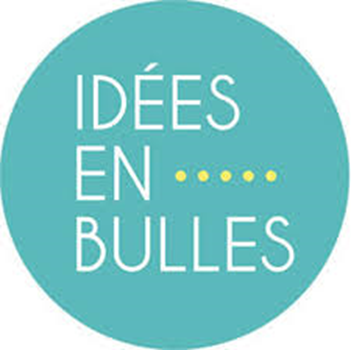 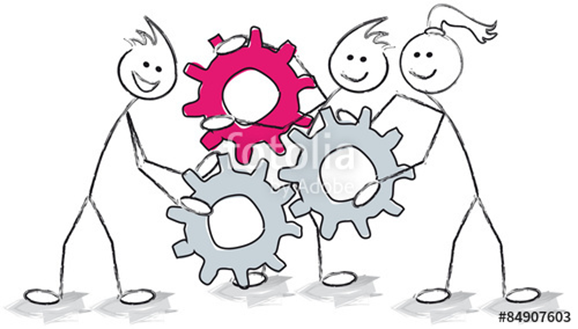 2
[Speaker Notes: Horaires 9H20 à 9H30]
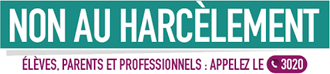 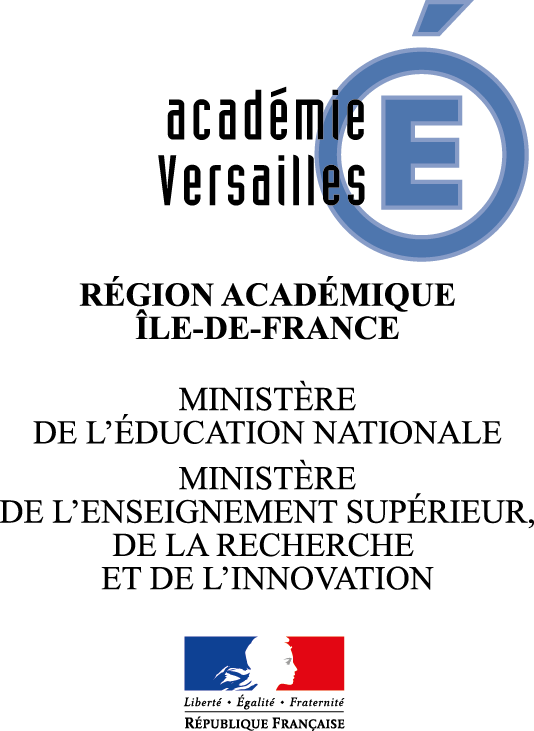 Objectifs du module :
Définir le Rôle du pôle ressource

Définir le cadre d’intervention du pôle ressource

Définir le mode de fonctionnement et le circuit de prise en charge

Communiquer pour faire connaître le pôle ressources
3
[Speaker Notes: 9H35 à 9h40]
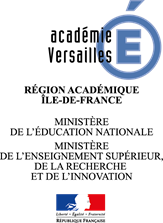 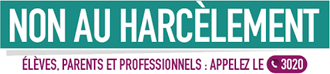 Le cadre institutionnel :
4
[Speaker Notes: 9H40 à 9H 55

3 plans de prévention du harcèlement 2011/2013/2015
Obligation d’un plan de prévention des violences dans lequel est inclus un protocole de traitement des situations de harcèlement
Le rôle et l’intervention des pôles ressource est défini par ce protocole]
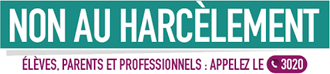 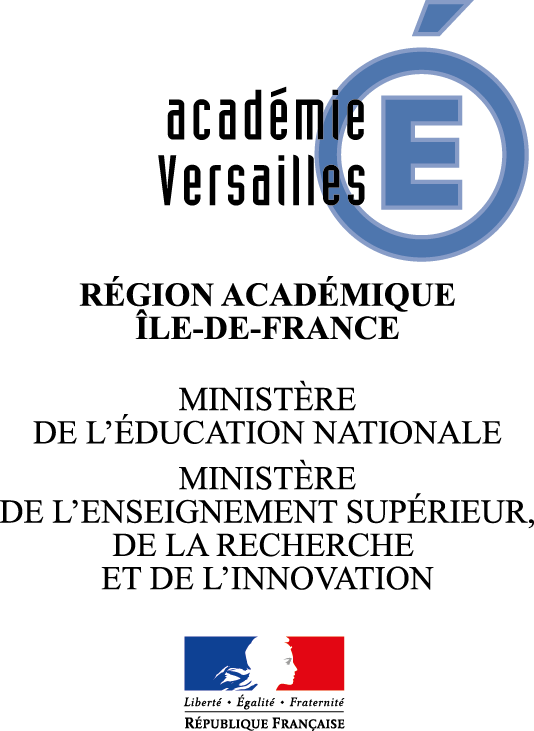 1. Définir les enjeux du pôle ressource
Pour vous un pôle ressource c’est  ……
5
[Speaker Notes: 9H50 à 10H00]
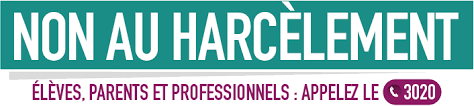 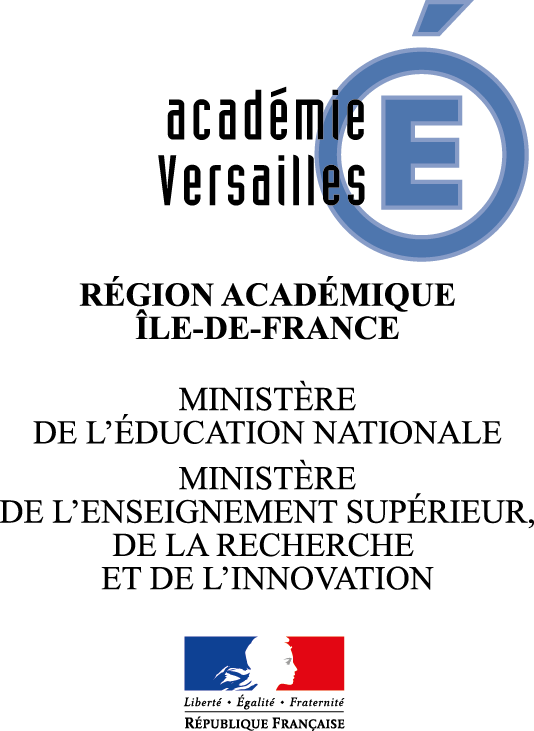 1. Définir les enjeux et le fonctionnement d’un pôle ressource
A. Quel est le rôle d’un pôle ressource et quelle pourrait-être son organisation?

B. Pourquoi et comment inclure le(s) équipes dans ces enjeux ?
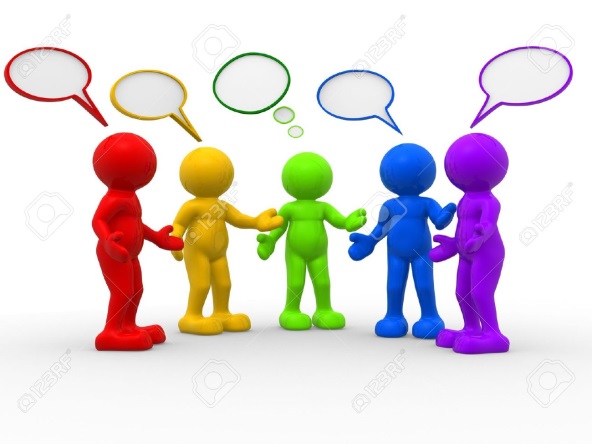 6
[Speaker Notes: 10h à 10H15 1ère rotation/
10H15 à 10H30 Deuxième rotation
Trois groupes  A : Les enjeux, Organisation puis équipe  B: Organisation,  équipe puis enjeux,  C: équipe, enjeux,  organisation
Les enjeux :
répondre à la complexité des situations de harcèlement
Etre des personnes ressources
Aider les équipes à résoudre des situations de harcèlement
Aider les équipes à prendre en charge les situations de harcèlement

Rôle : 
Réfléchir à plusieurs
Croiser les compétences
Relayer au pilote
Venir en aide
Etre rassurant
Accompagner les équipes
Réfléchir et analyser à plusieurs
S’appuyer sur les compétences de chacun
Choisir les intervenants en fonction de la situation

Comment répondre à ces enjeux ?

Connaître le rôle de chacun et la constitution du pôle
S’assurer que chacun connaisse l’organisation en interne : qui a connaissance de la situation, qui la relaie au pôle, qui l’analyse si intervention ou non, qui définit qui  interviendra, qui sera le relai  vers l’équipe ,qui relaie au pilote, qui fait le relais avec l’équipe, qui finalise l’intervention.
Demander à l’équipe de quoi ils ont besoin
Expliciter ce qui va être dit aux élèves ( nom des intervenants) et comment vont leur être présentés les membres du pôle 
Bien expliciter l’organisation
S’assurer que tous les membres de la communauté éducative ont connaissance du pôle et de son organisation
Avoir un document commun et destiné à chaque type d’interlocuteur ( parents, mairie)

Pourquoi et comment inclure les équipes ?
Pour avoir une vigilance commune
Pour que le harcèlement soit l’affaire de tous
Pour que les enseignants deviennent peu à peu experts dans le domaine
Pour pouvoir s’appuyer des compétences de chacun
Avoir un document clair et explicite qui permet à chacun de comprendre et savoir ce qui va se dérouler
Définir le rôle de chacun pour mettre en cohérence le rôle de chacun
Définir qui va rencontrer les parents, qui va informer les élèves ?
Rassurer les équipes
Définir les points de vigilance
Analyser la situation pour mieux y répondre
Aider les enseignants à aiguiser leur vigilance et leur reconnaissance de ces situations
Aider les enseignants à accueillir la parole de l’élève.
Savoir aider à la communication vis à vis des parents,]
1. Définir les enjeux et le fonctionnement d’un pôle ressource
Restitution de chacun des groupes
7
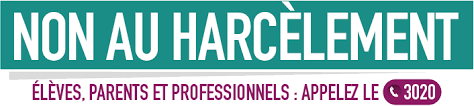 2. Définir le rôle d’un protocole:
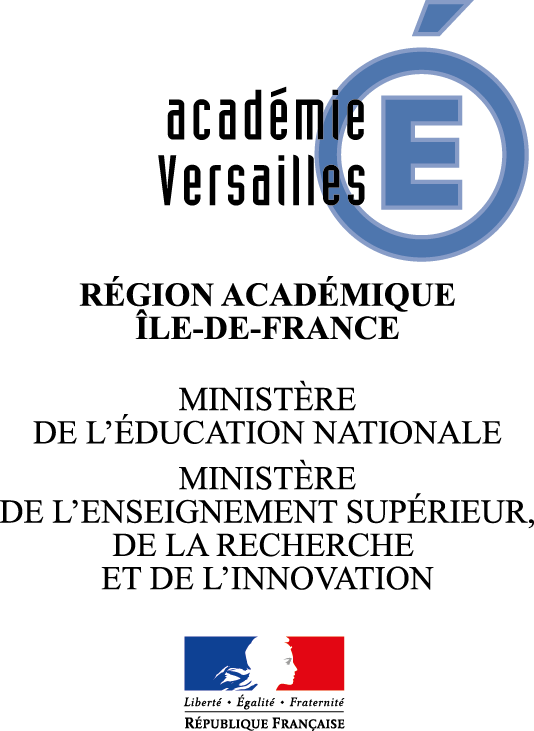 Pour qui ?

Pour quoi ? ( objectifs)

Avec qui ?

Quand ?

Où ? 

Comment ? (mise en forme)
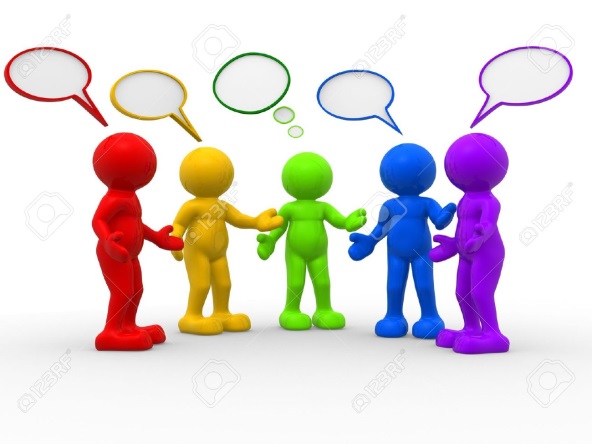 8
[Speaker Notes: A évaluer chaque année]
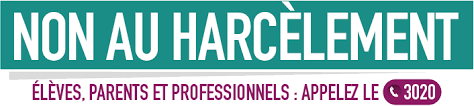 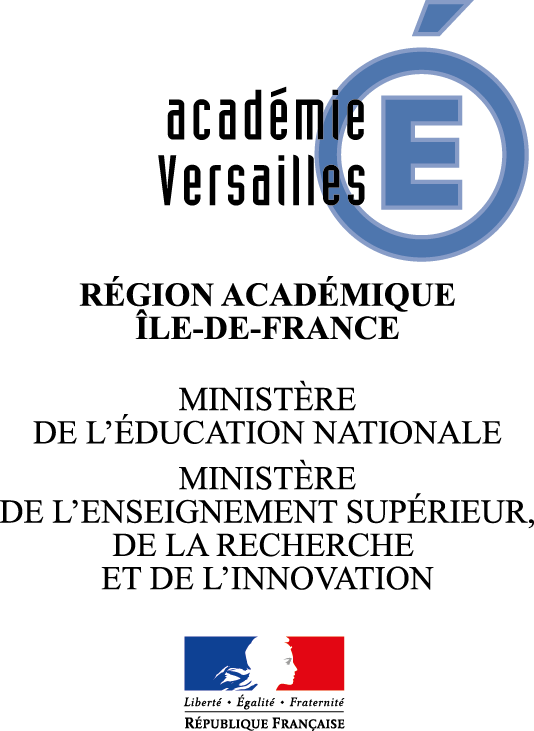 3. Rédiger un protocole
Travail à partir de la fiche d’accompagnement
9
10
https://fr.padlet.com/stfmiraut/cyberviolences
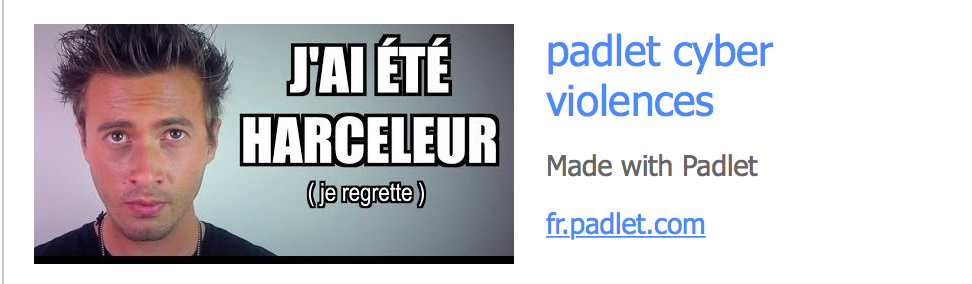 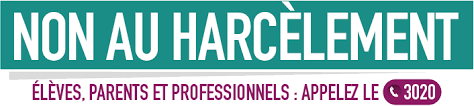 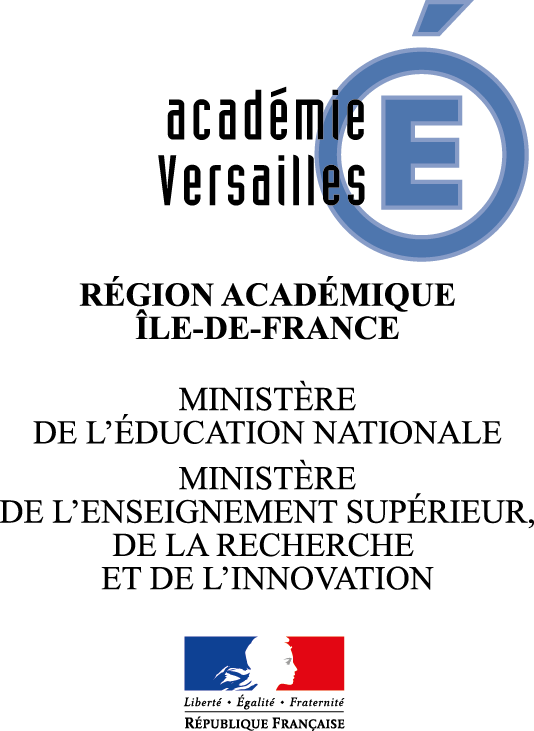 Merci
Des questions ?
ref-acver-nah@ac-versailles.fr
12
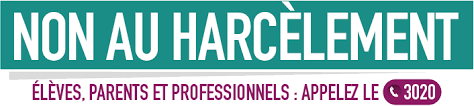 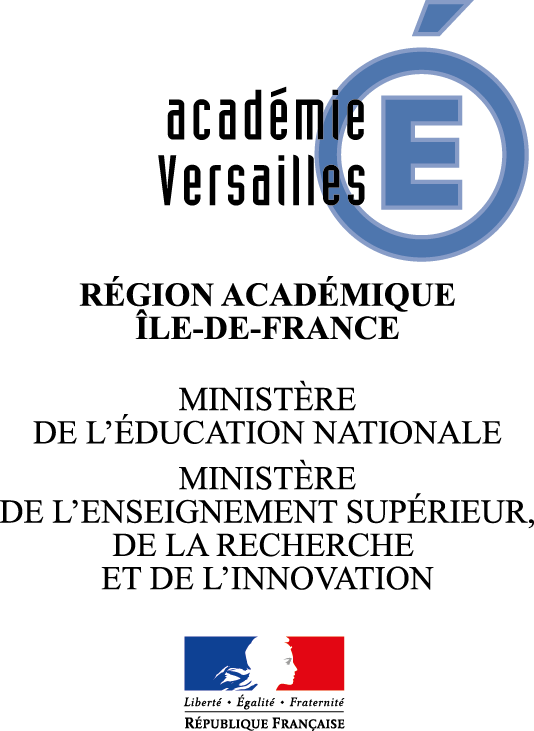 3. Rédiger un protocole
Travail à partir de la fiche d’accompagnement
13
Questionnement autour du protocole
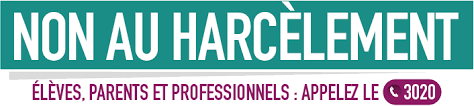 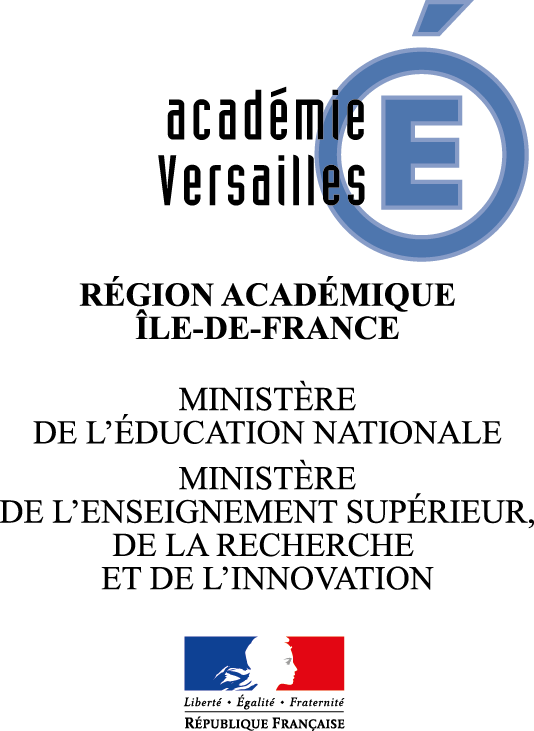 Pour qui ? Les élèves, les parents, les  adultes de l’établissement, les partenaires
Pour quoi ? Avoir une pratique commune définie et travaillée en collectif
Avec qui ? Les membres du pole ressource, la direction de l’établissement ou école
Quand ? A quel moment présenter le protocole ?
Où ? Dans quelles instances ?
Comment ? sur quel support ( site internet, carnet de liaison)
14